Дослідження якості колодязної питної води у смт. Новоекономічне Покровського району Донецької області
Підготували:
Гребенюк Катерина, учениця 8-А класу
Філіпповський Антон, учень 7-Б класу Салтанова Катерина, учениця 5-А класу
Новоекономічної ЗОШ І-ІІІ ступенів Покровської районної ради 
Донецької області
Керівник: 
Салтанова М.В. учитель хімії 
та основ здоров'я
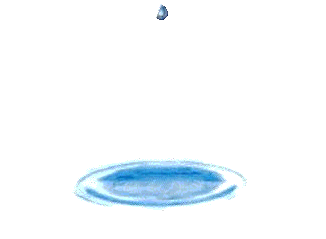 Вода перетворилася на звалище екологічно небезпечної закордонної побутової хімії з фосфатами, хлором, сульфатами, силікатами - речовинами, що біологічно не розкладаються і не розчиняються у воді.
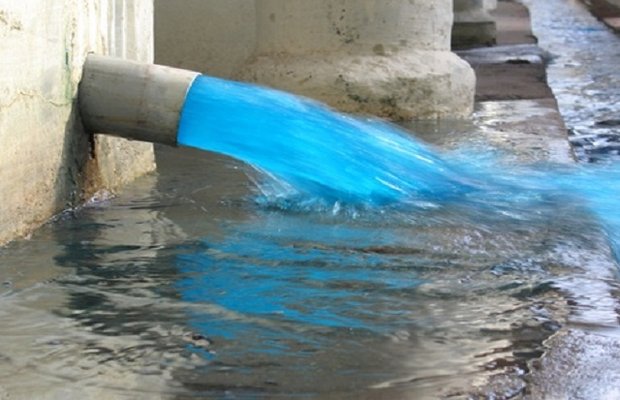 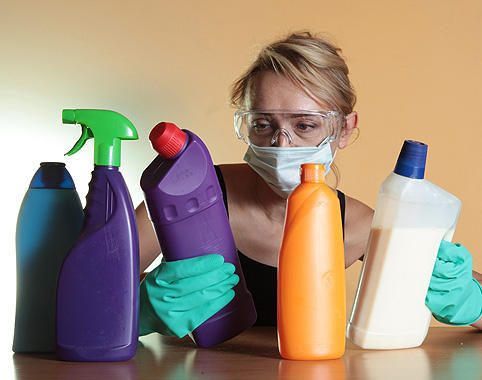 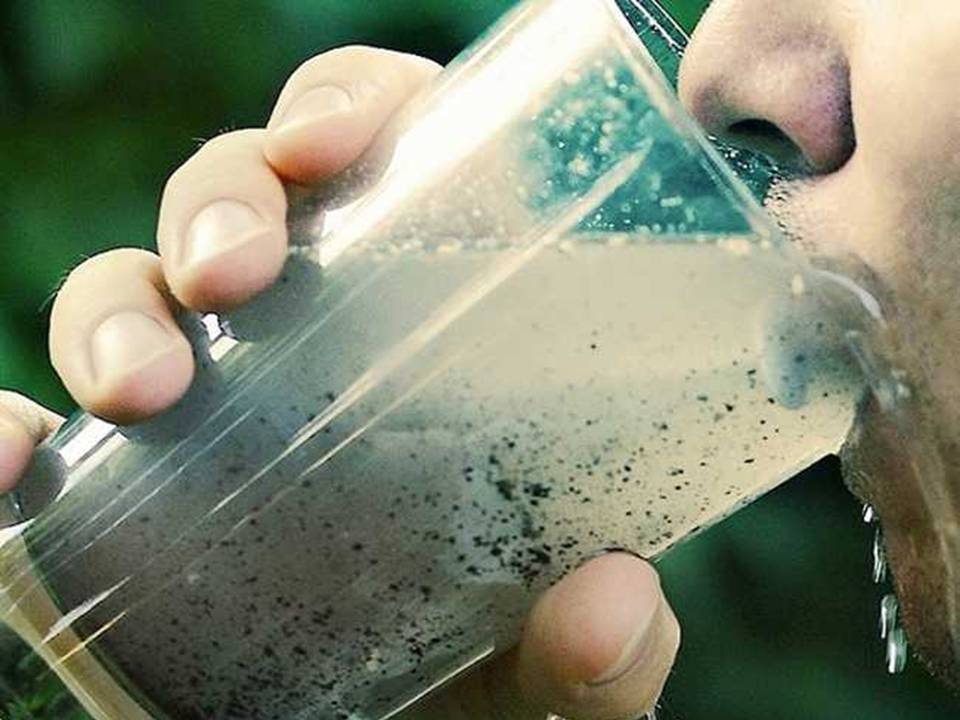 Об’єкт нашого дослідження – це вивчення особливості якості колодязної води з урахуванням  впливу антропогенних чинників.
 
Предмет дослідження - якість колодязної питної води в смт. Новоекономічне.

Мета екологічного проекту дослідити стан питної води, ознайомитися з елементарними технологіями заощадження та очищення води вдома.
Завдання проекту:

 1.Проаналізувати наукові джерела з даної проблеми.
 2.Розглянути можливі шляхи розв’язання проблеми. 
 3.Дослідити якість колодязної води в 
смт. Новоекономічне. 
 4.Рекомендувати шляхи раціонального використання питної води та заходи очищення в домашніх умовах.
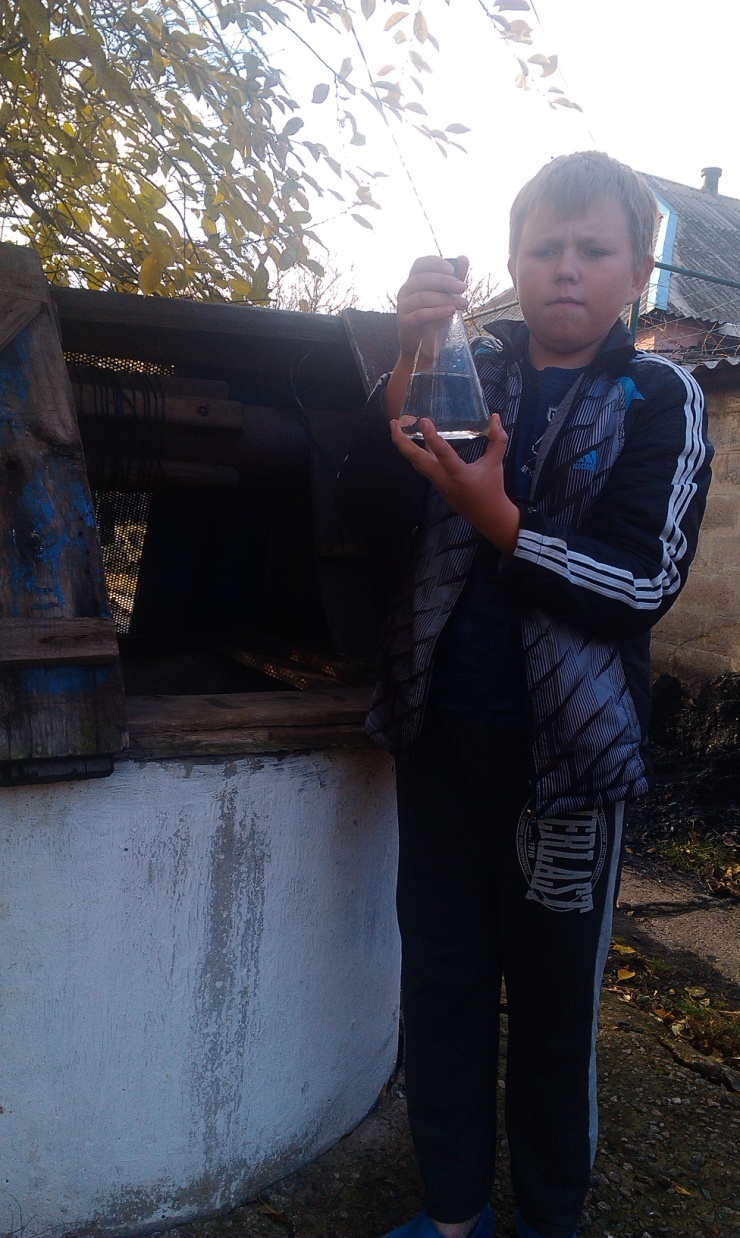 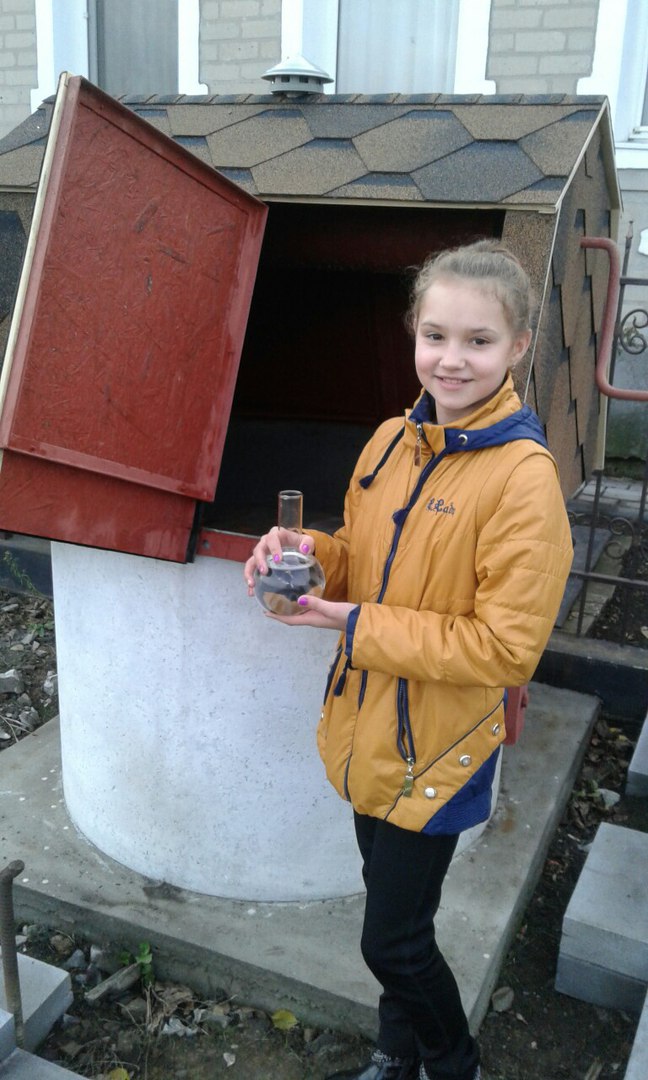 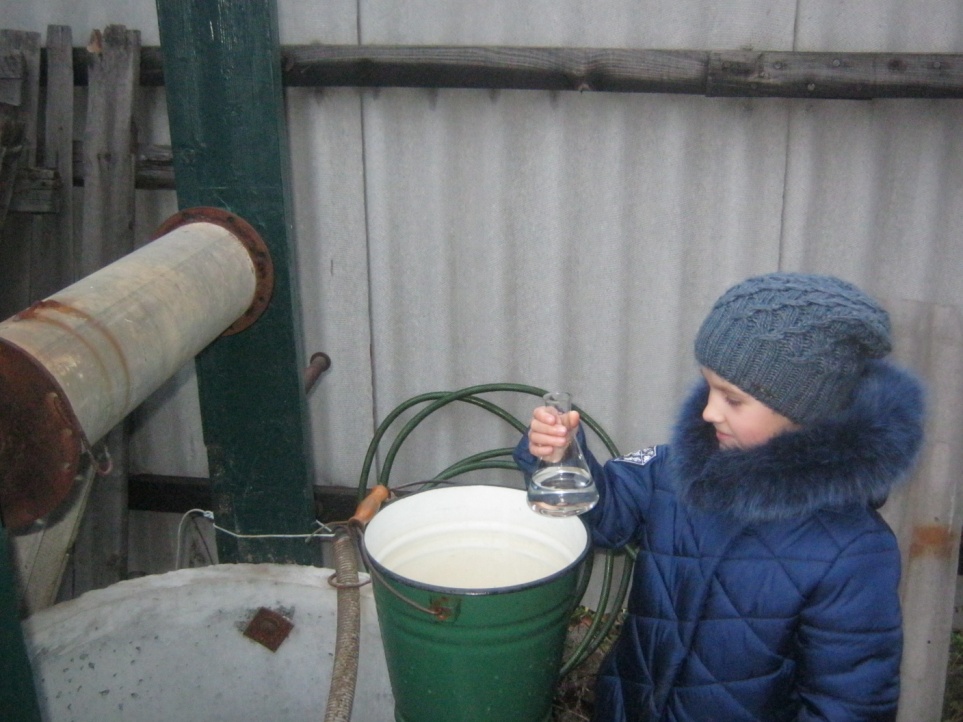 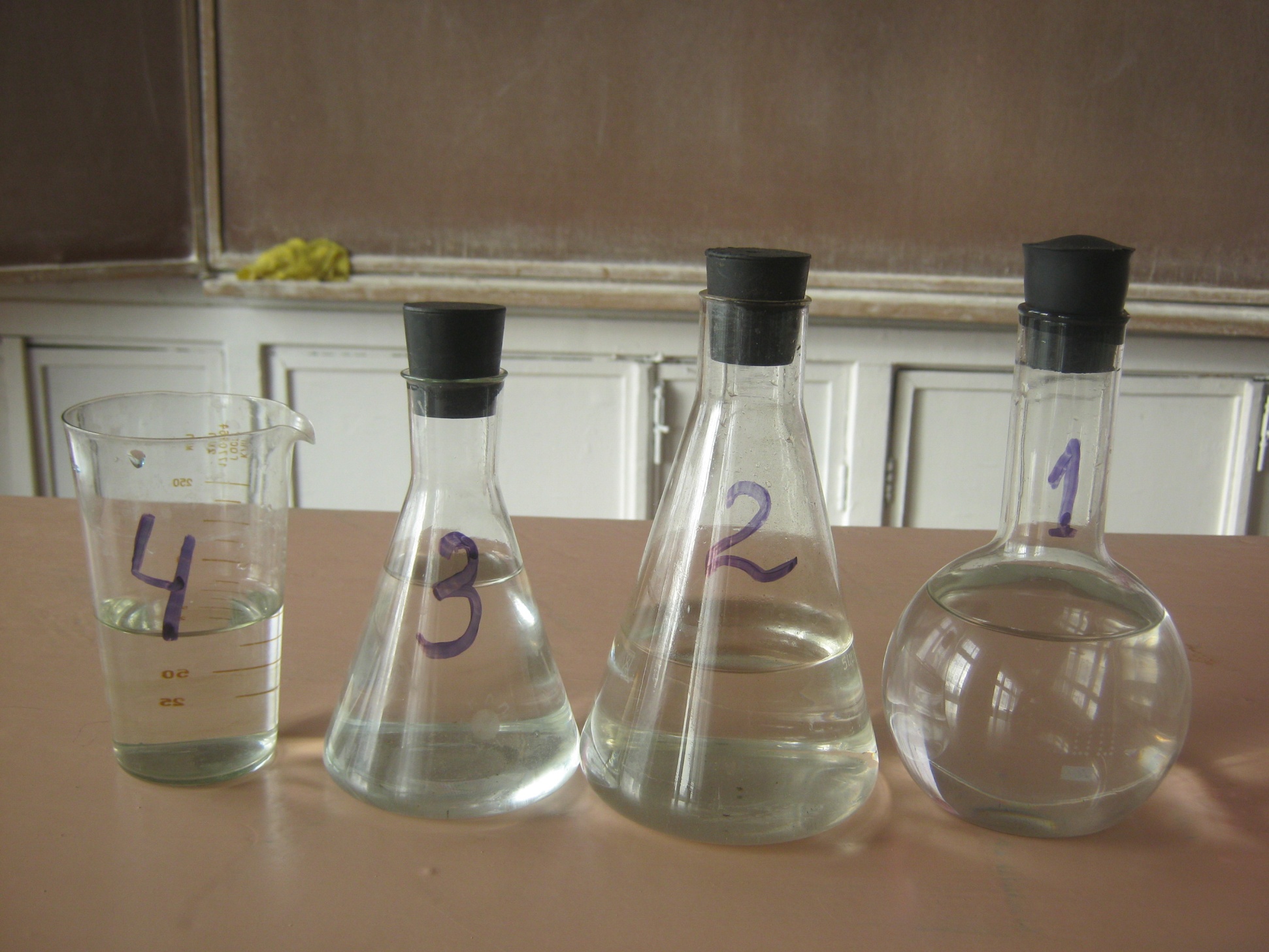 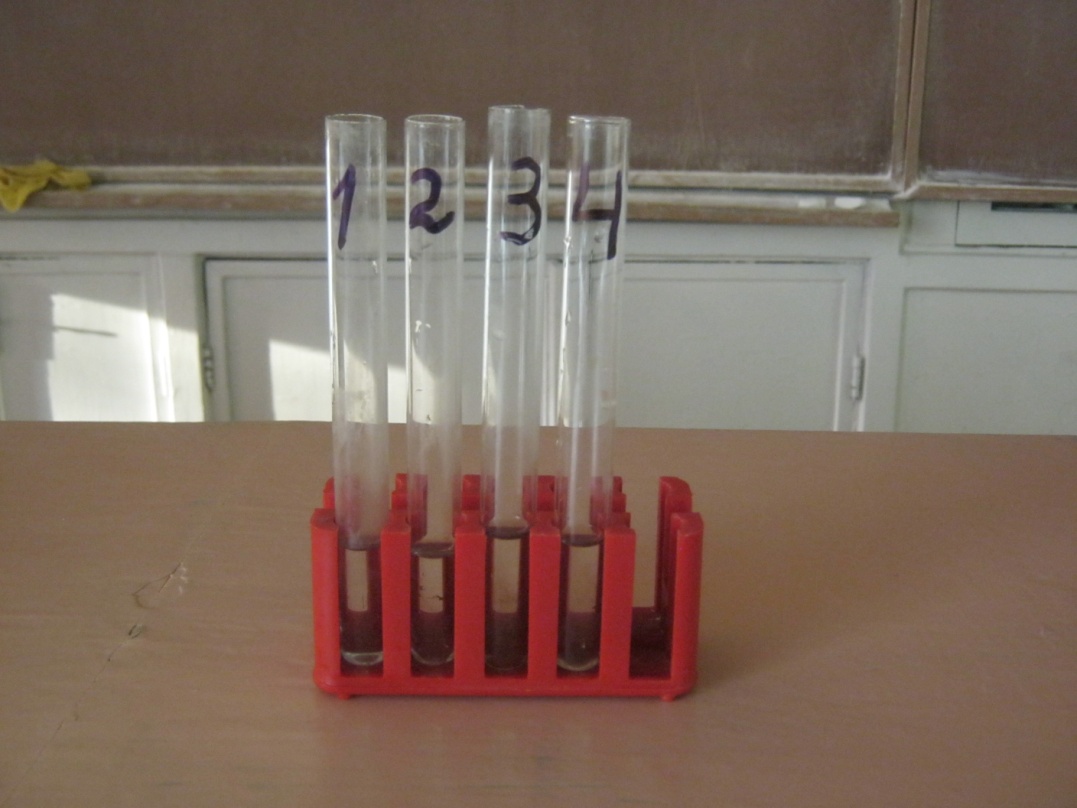 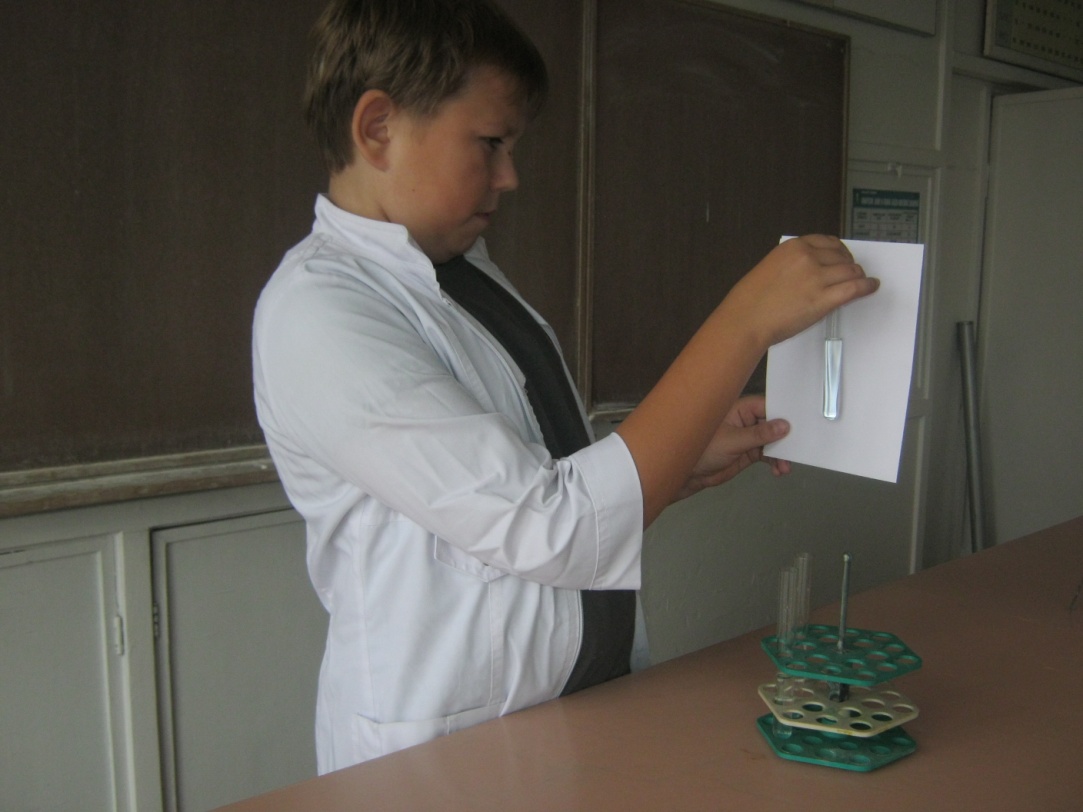 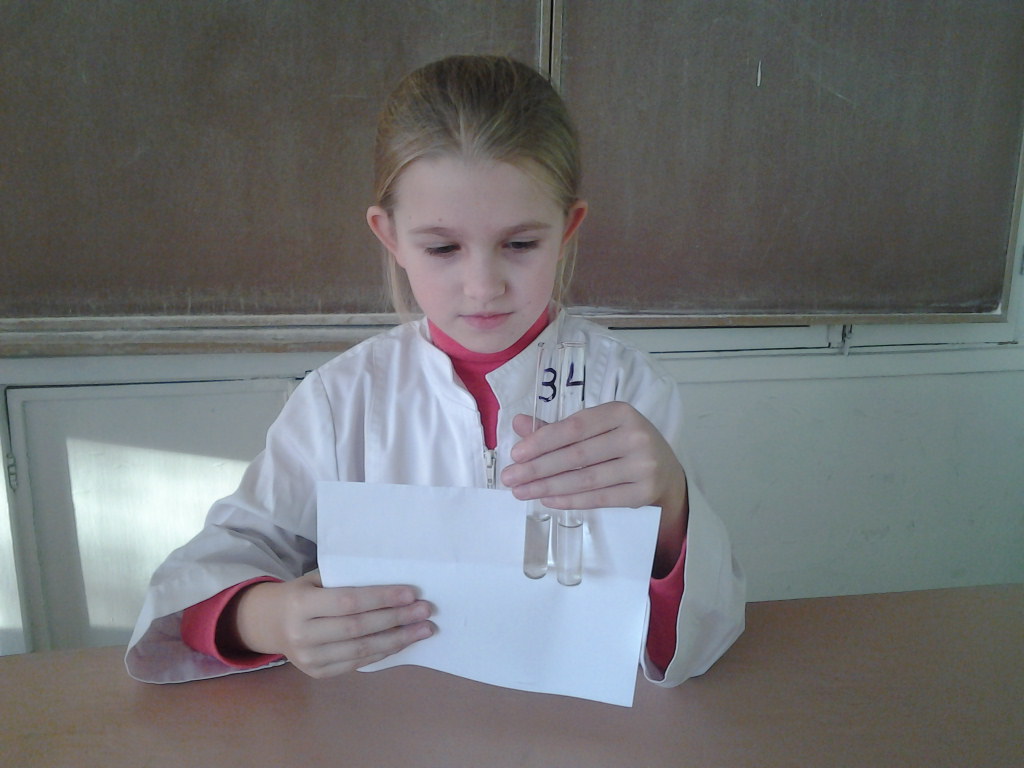 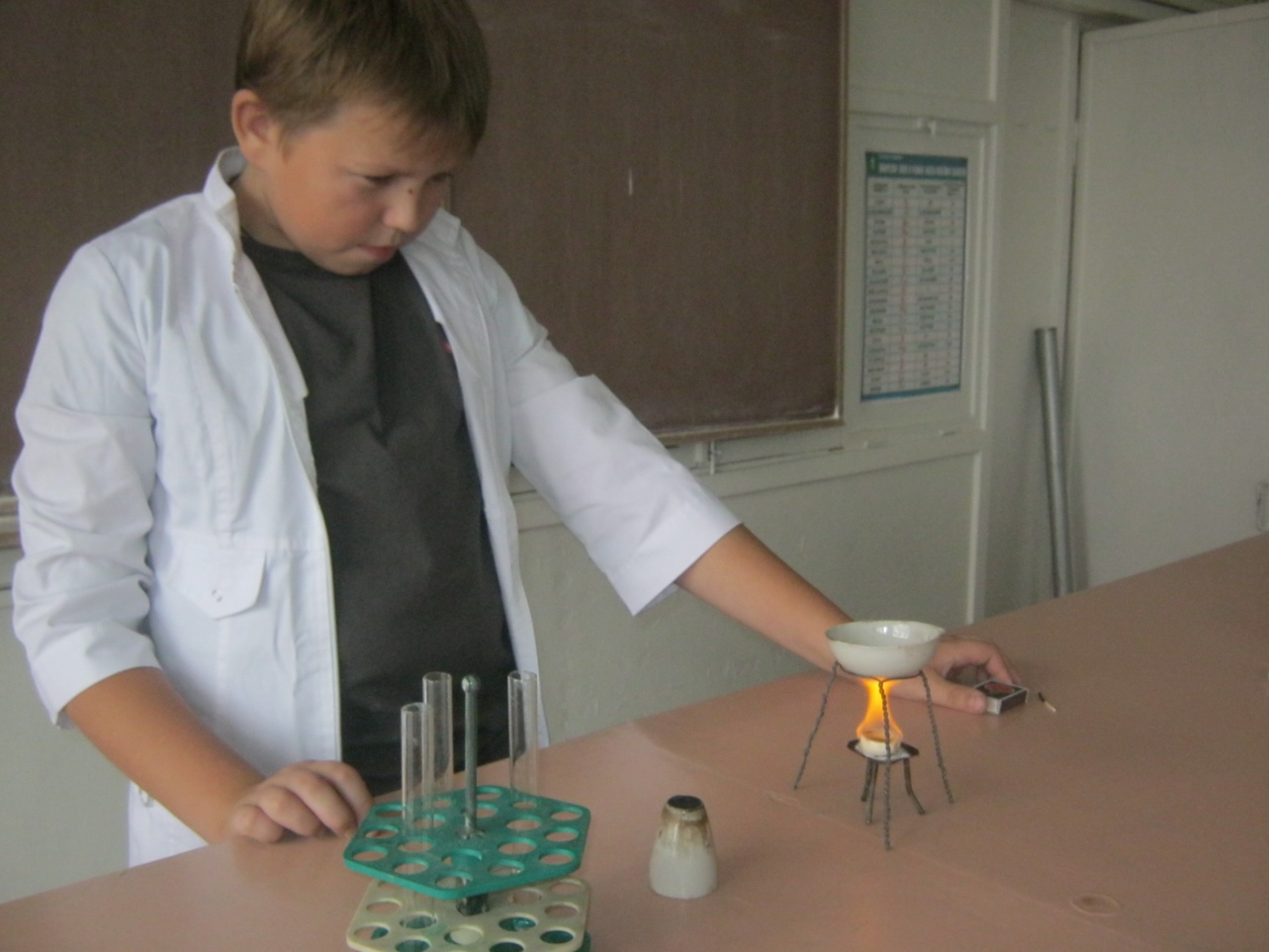 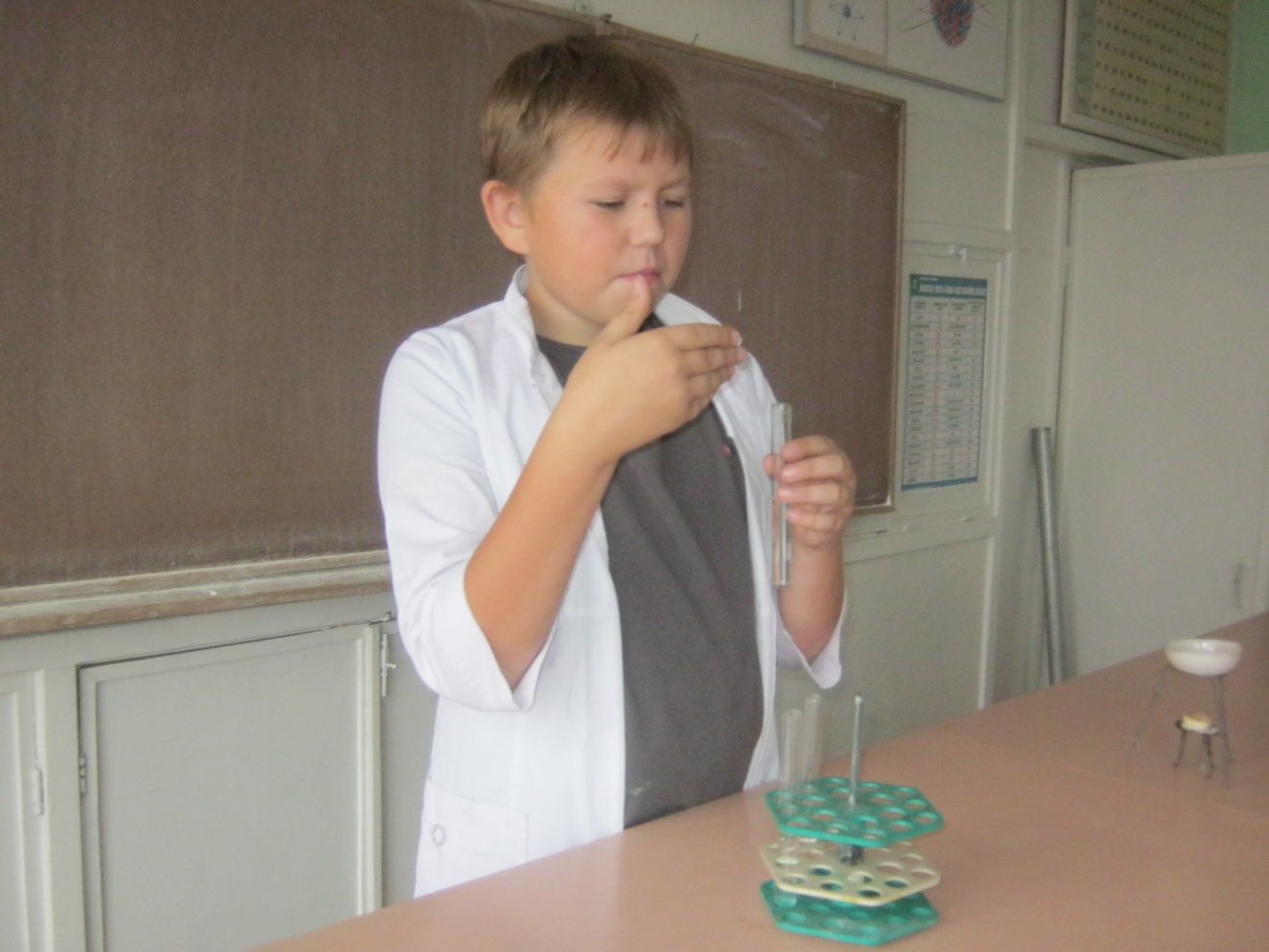 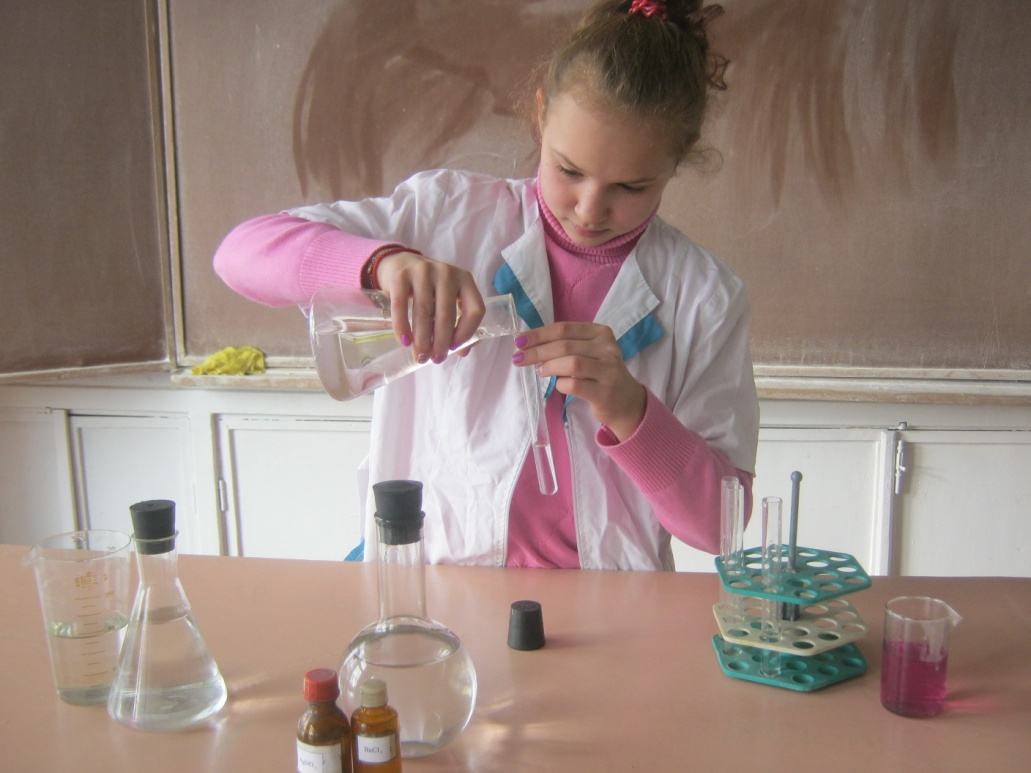 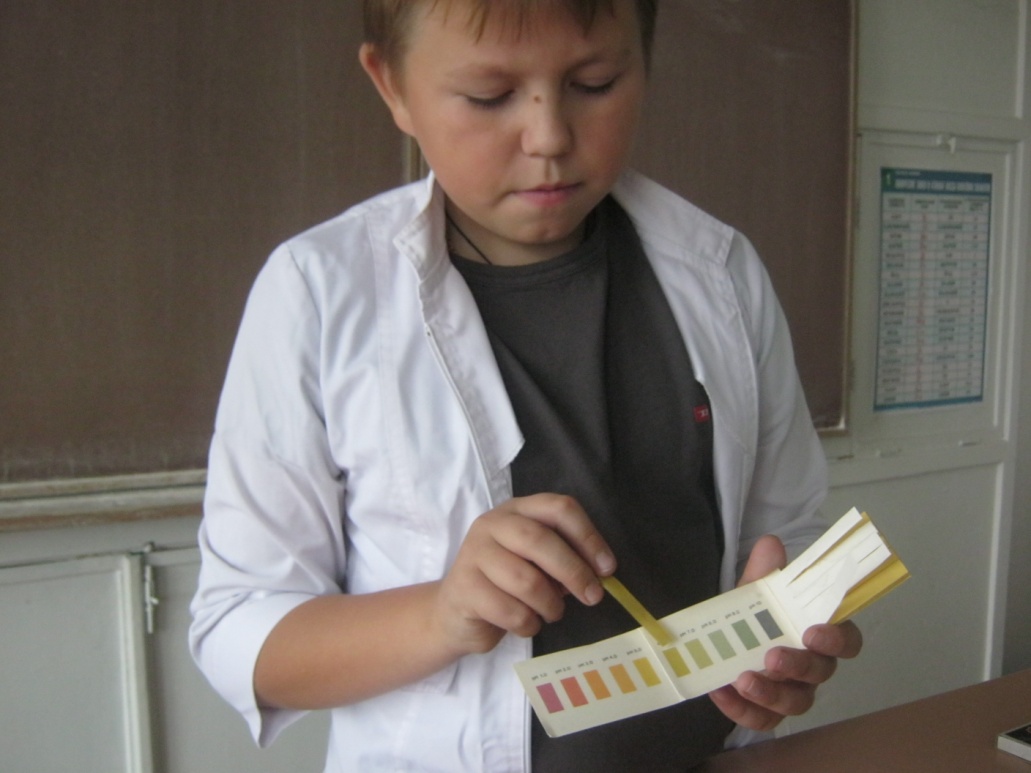 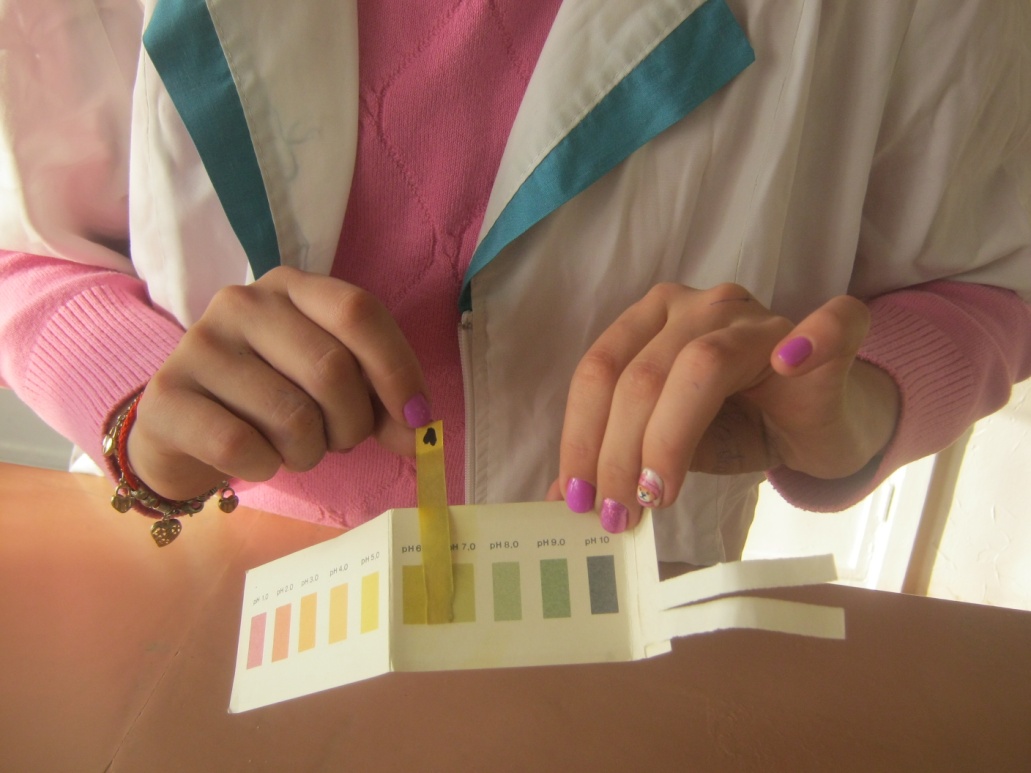 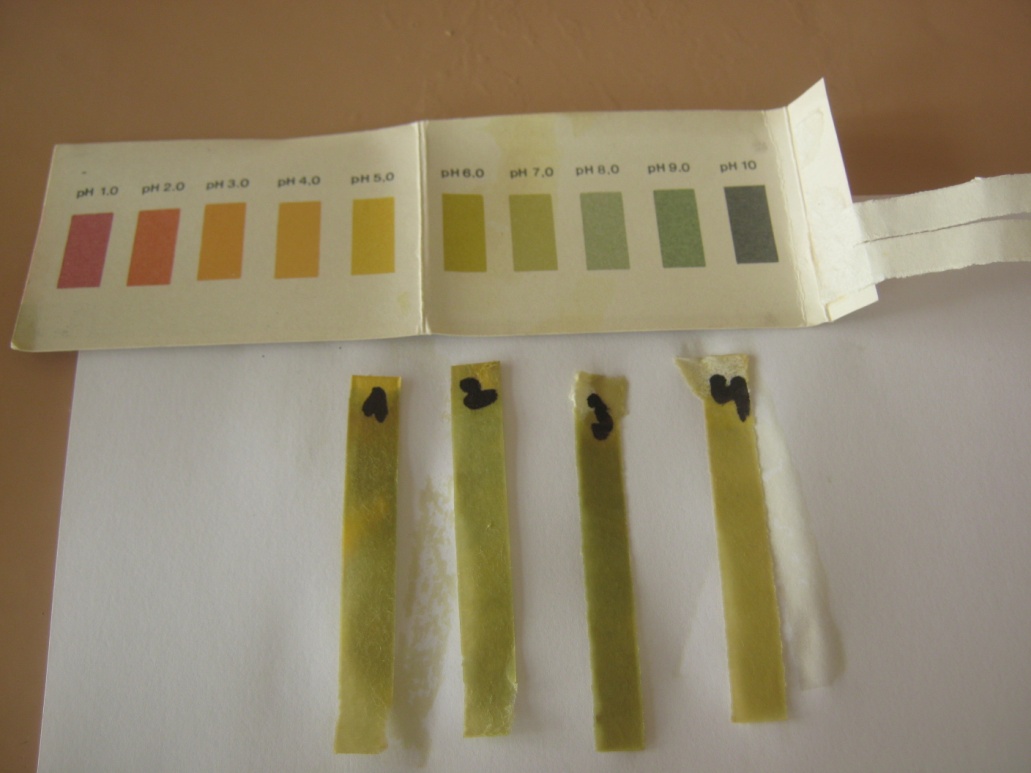 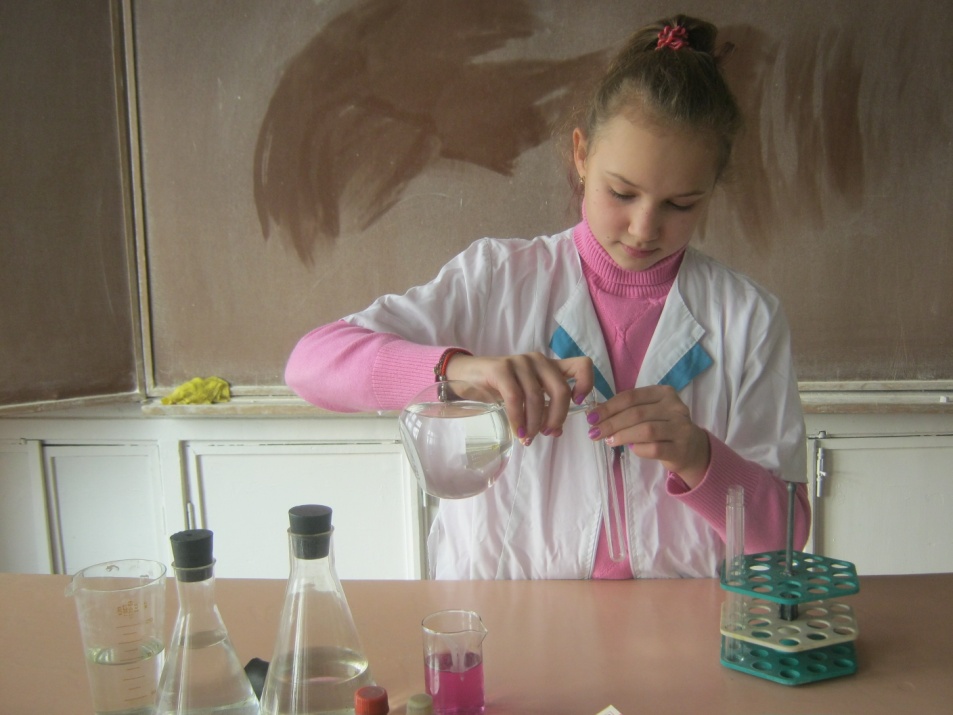 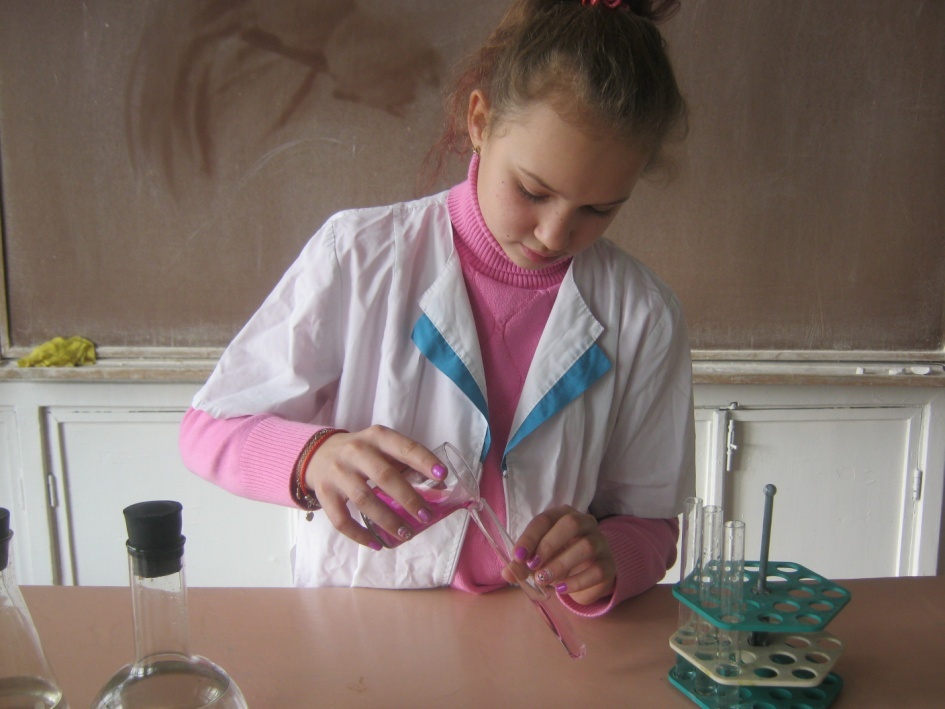 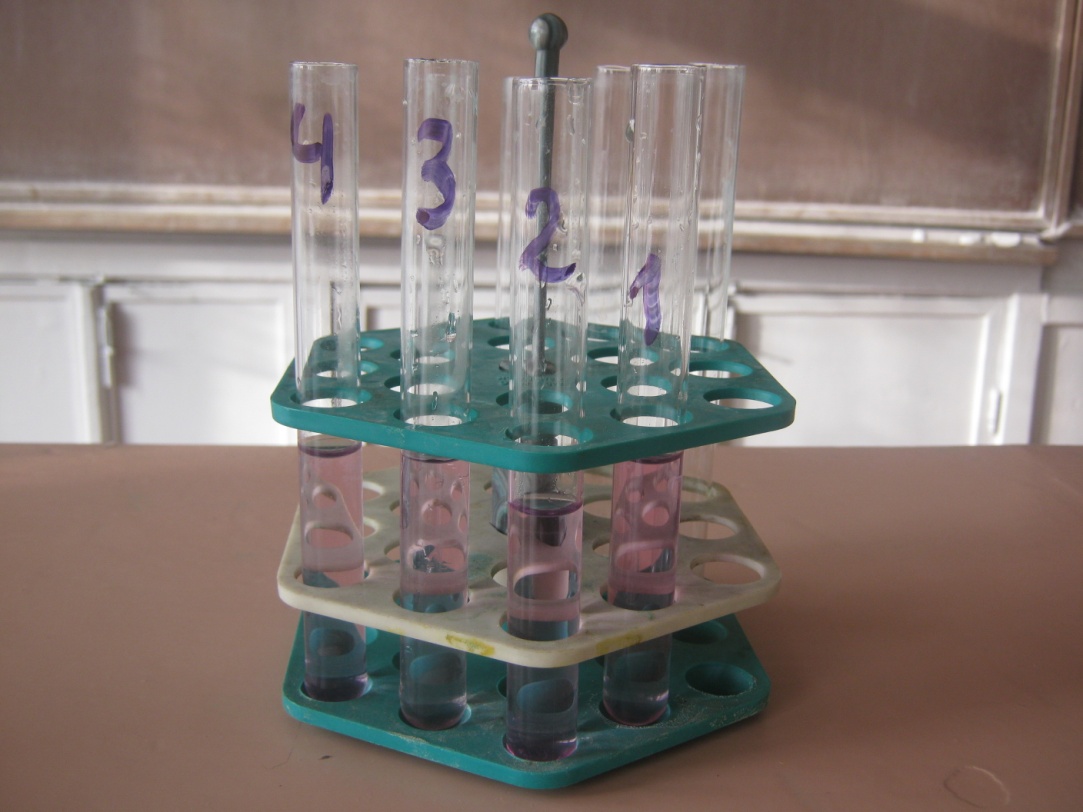 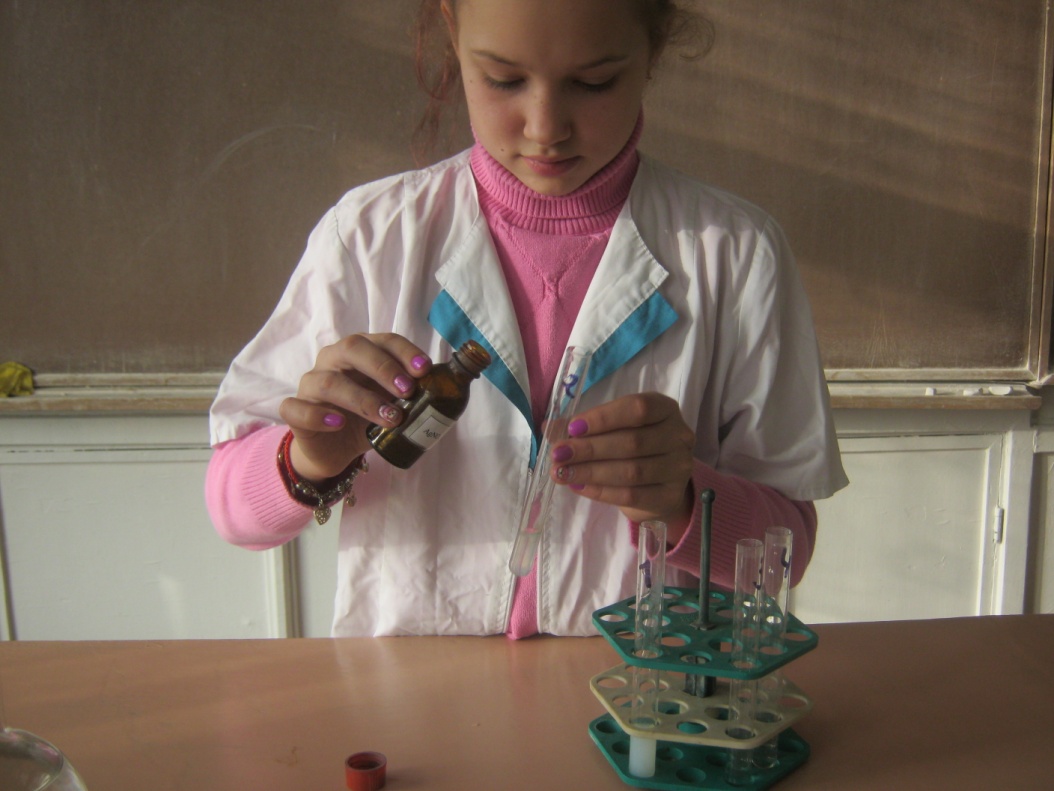 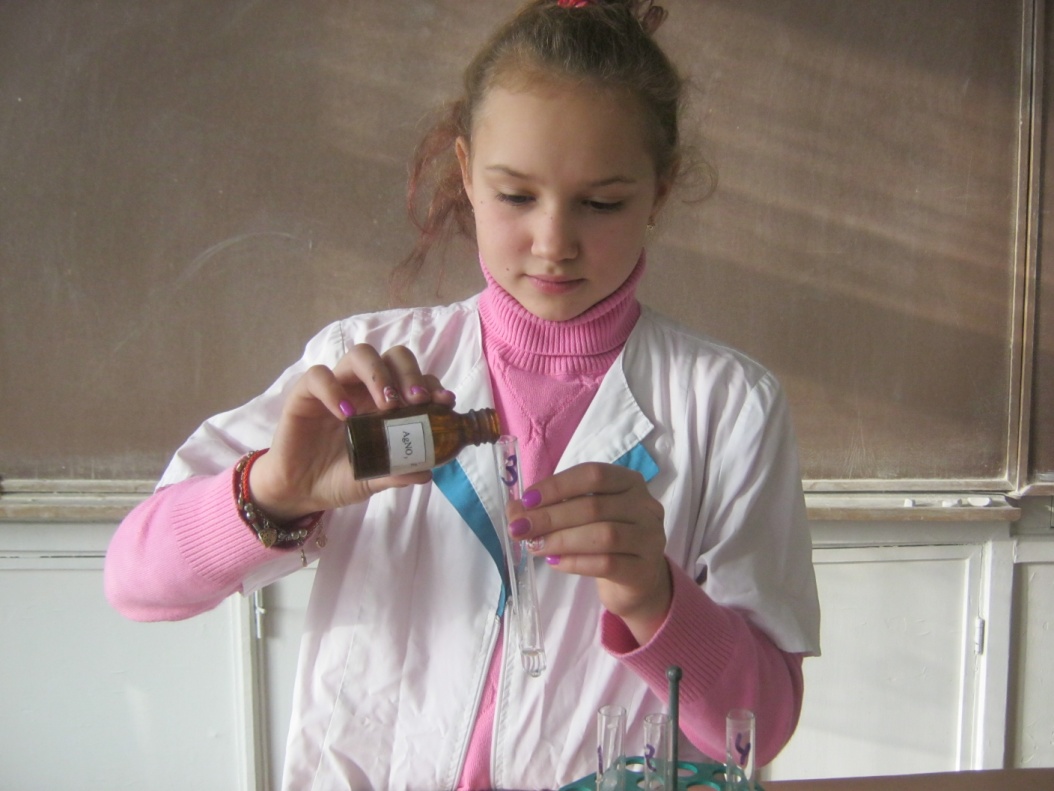 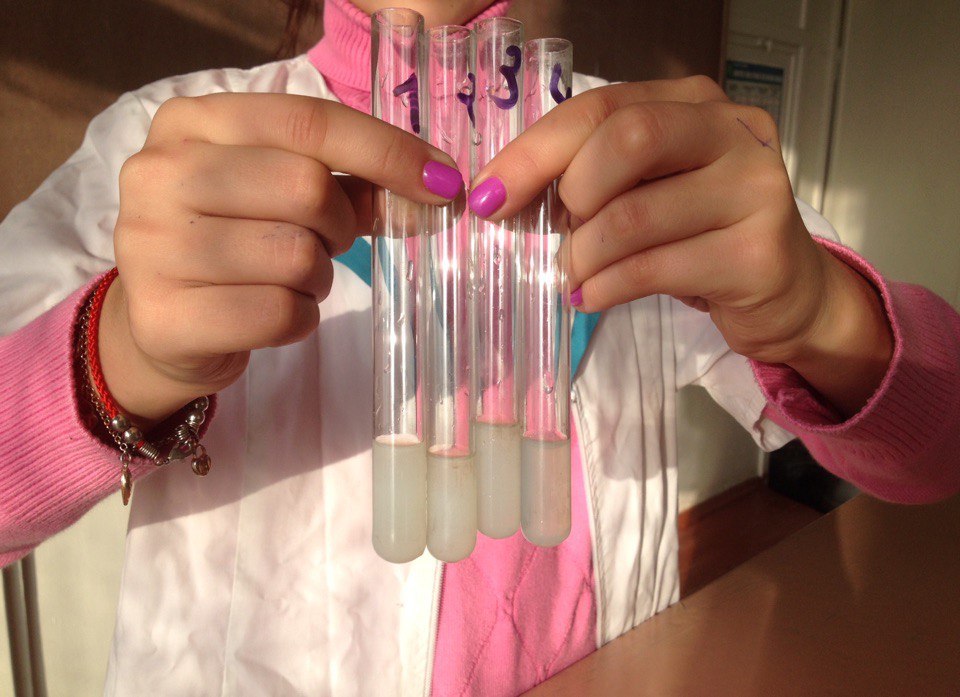 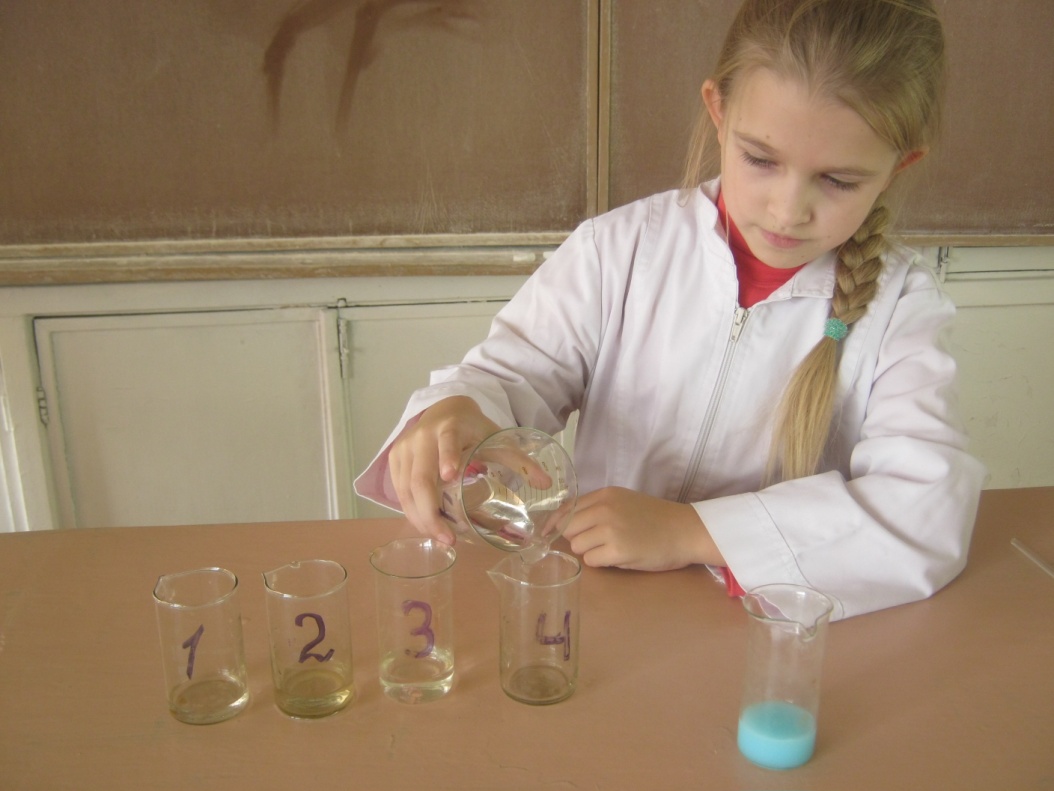 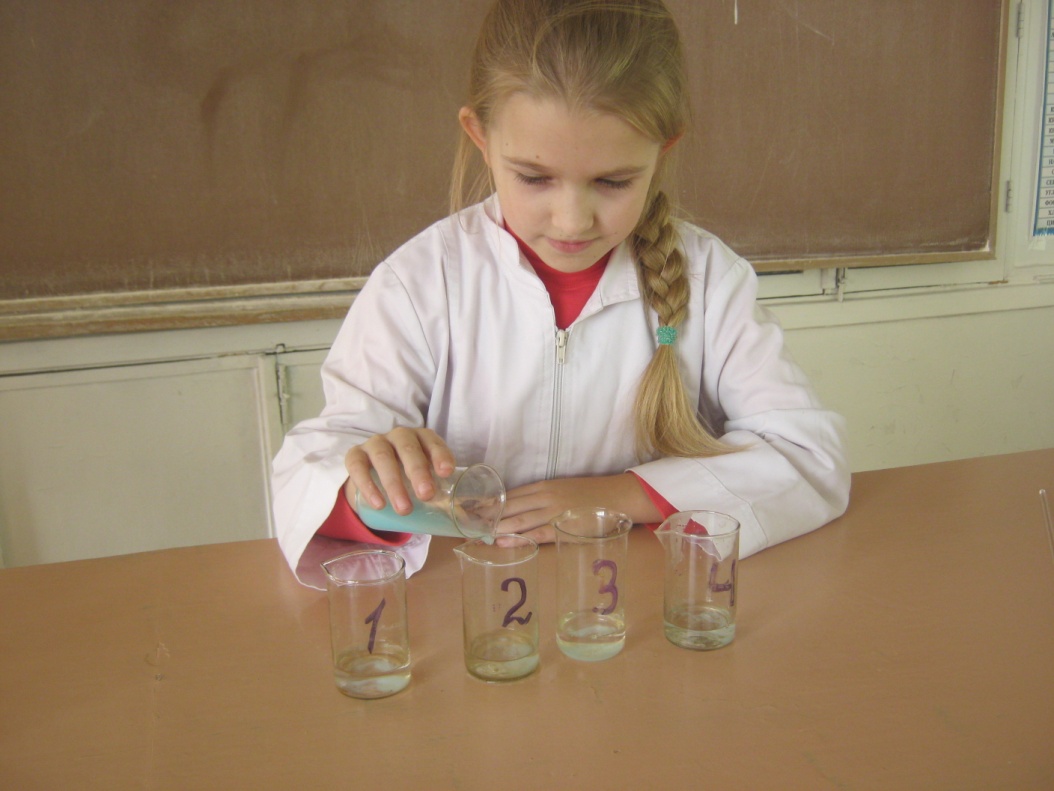 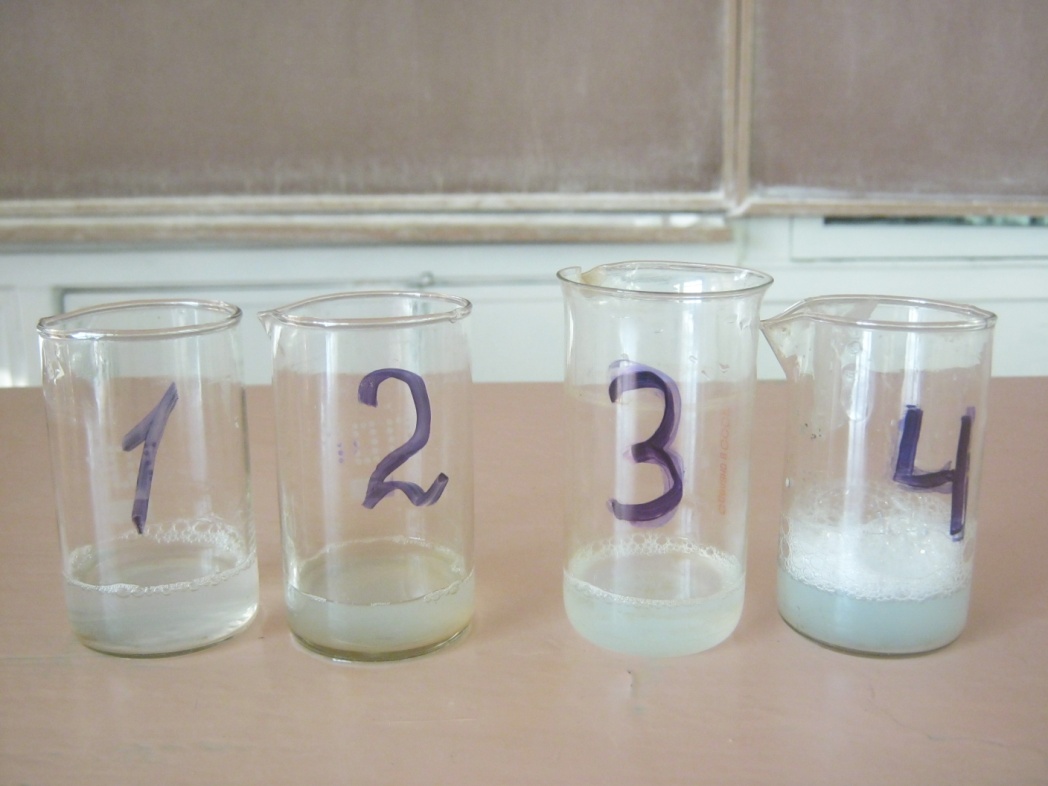 Показники якостi колодязноЇ води
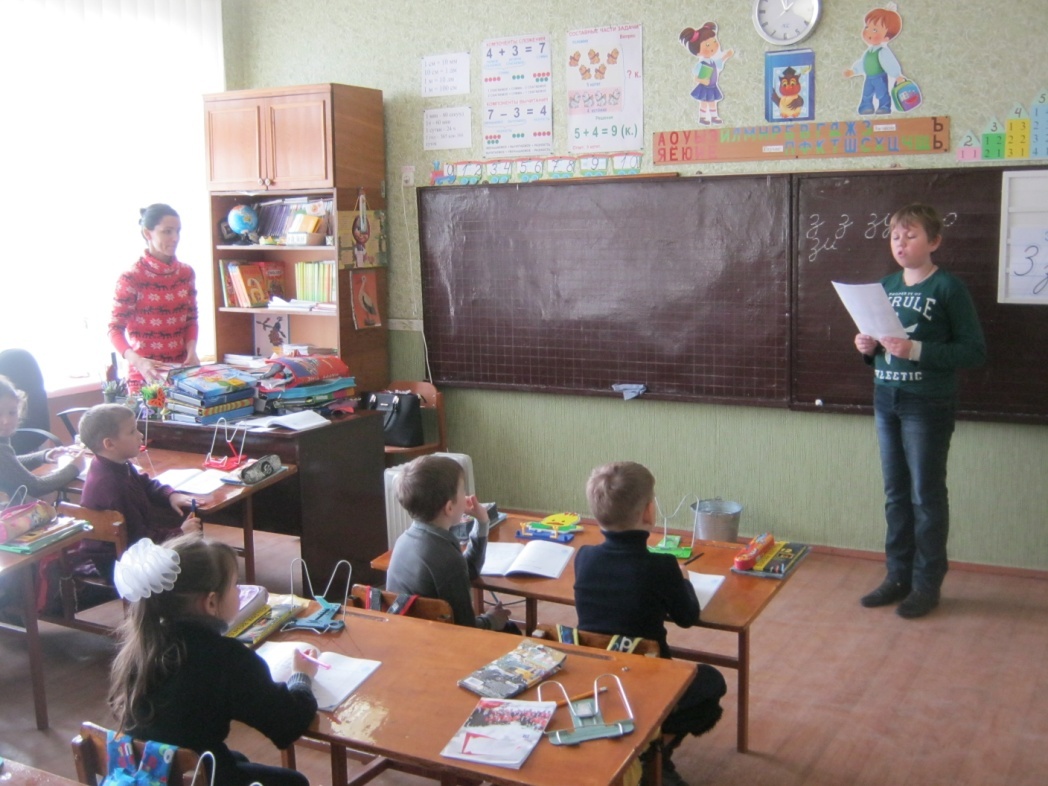 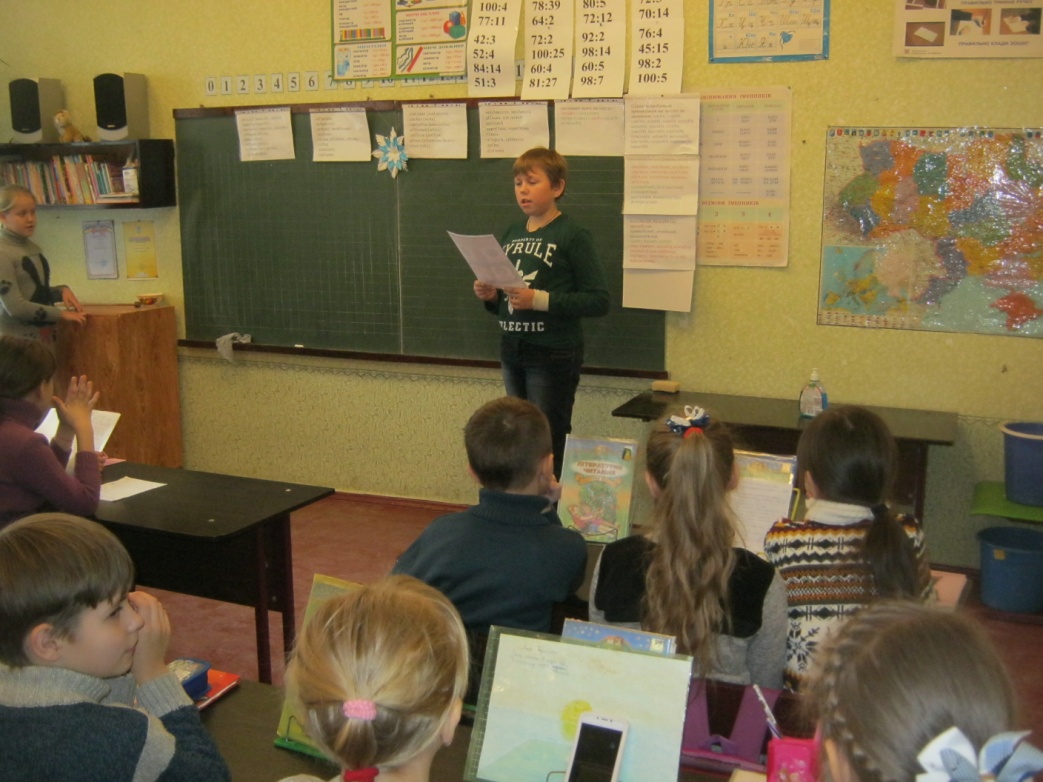 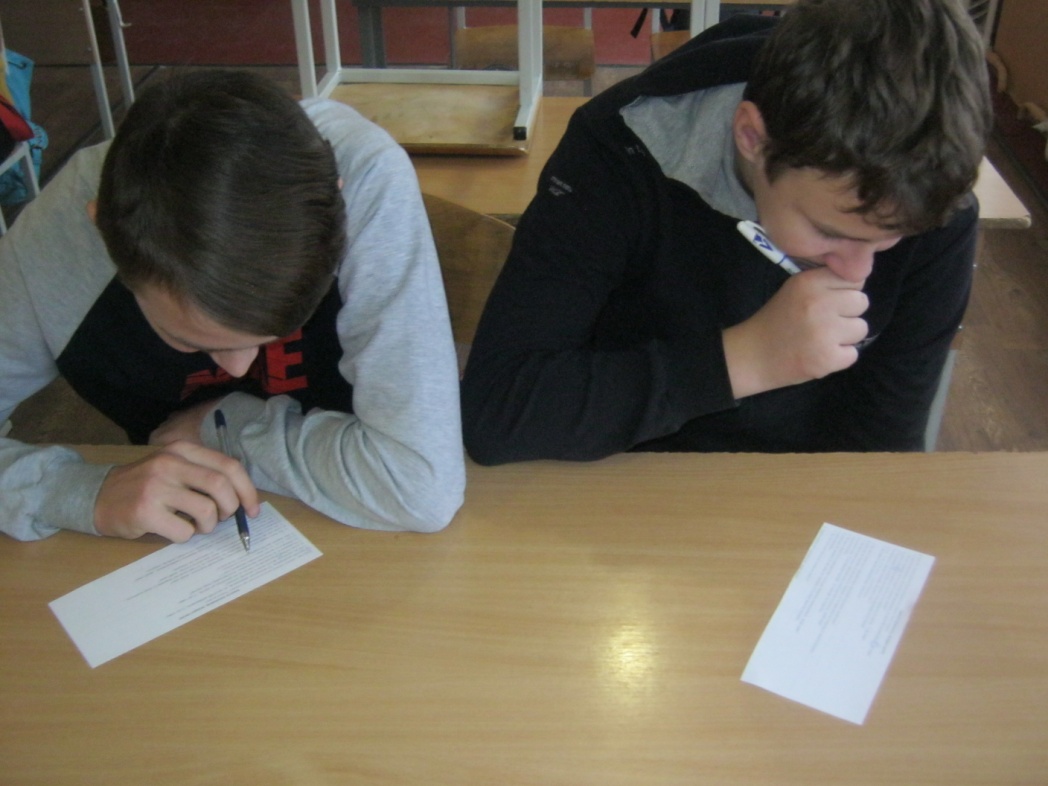 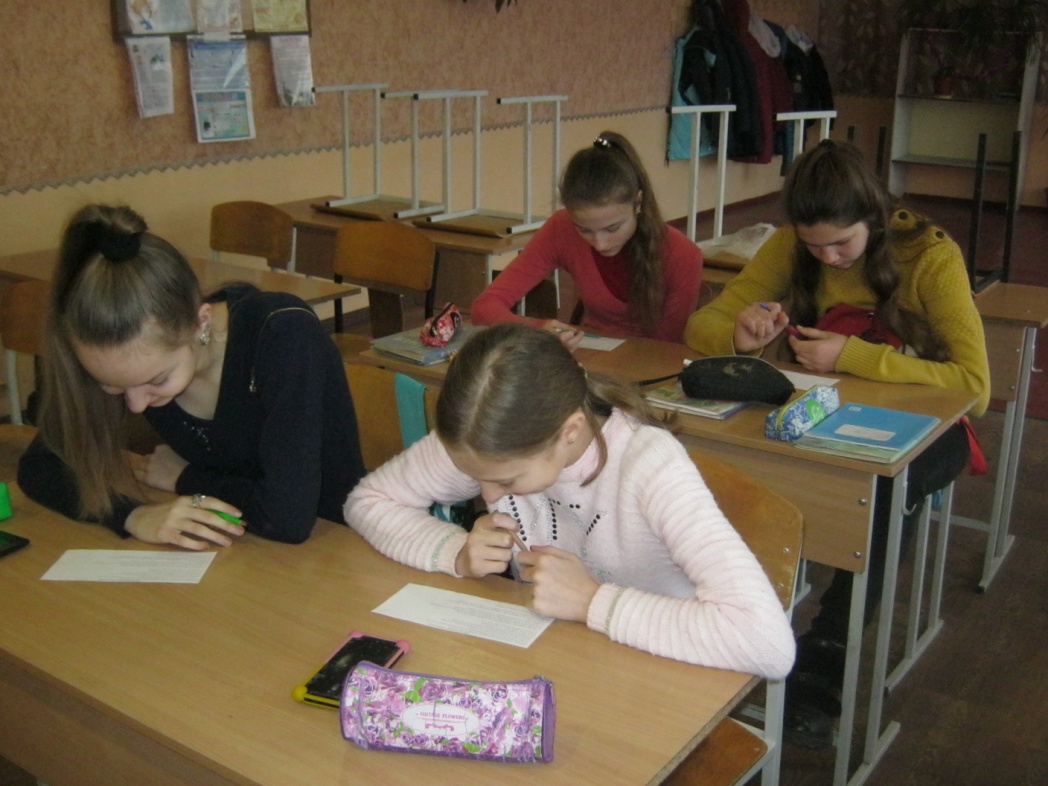 РЕЗУЛЬТАТ АНКЕТУВАННЯ
В результаті нашої роботи:

1) Зібрали матеріал про джерела та типи забруднення поверхневих і підземних вод, методи визначення різних йонів у питній воді та рН середовища.
2) Визначили якість колодязної води.
3) Провели анкетування серед учнів 
9-11класів «Колодязна вода – жива чи мертва?» та серед учнів початкової ланки бесіди «Використовуй воду економно»
4) Створили листівки «Раціональне використання води вдома» та «Заходи очищення води в домашніх умовах», які презентували учням та жителям селища.
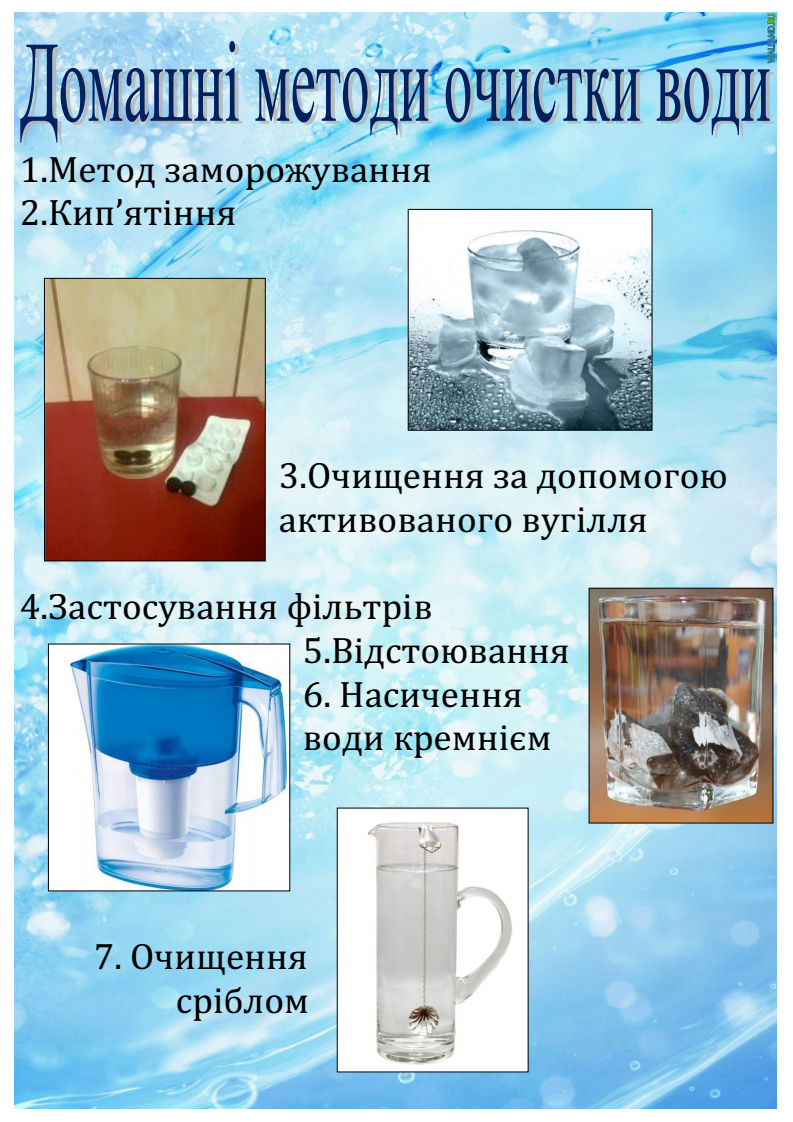 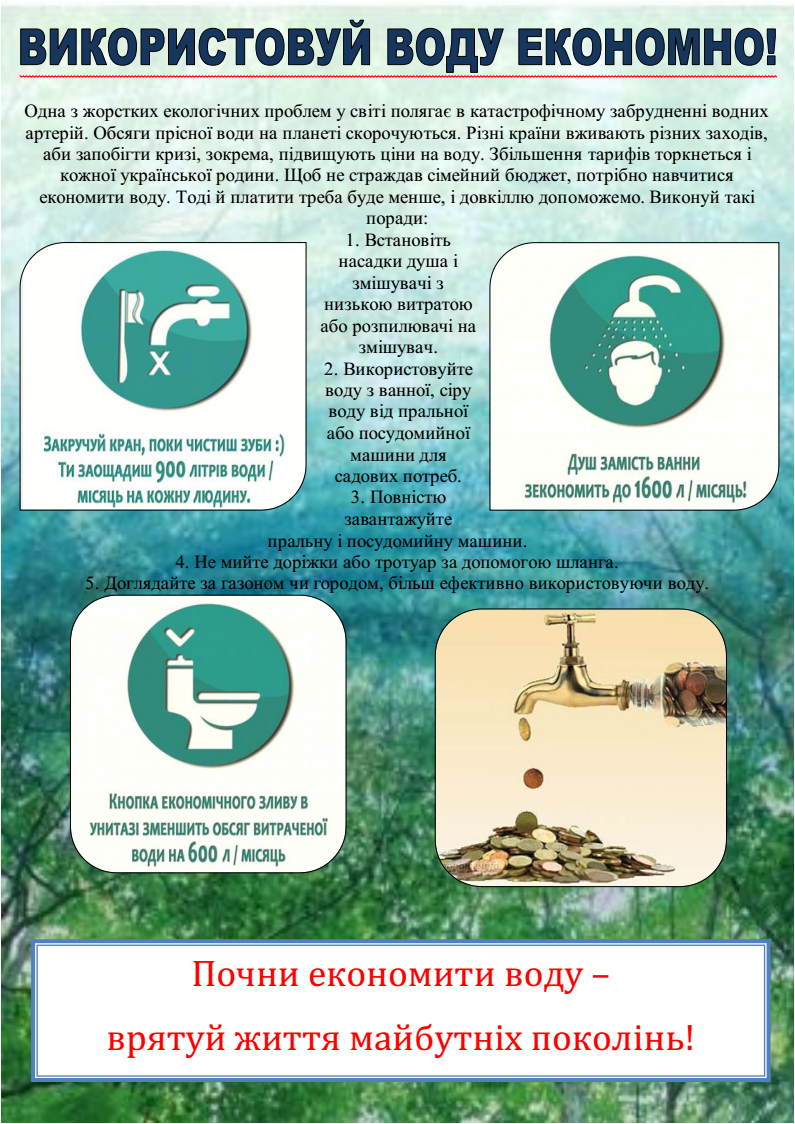 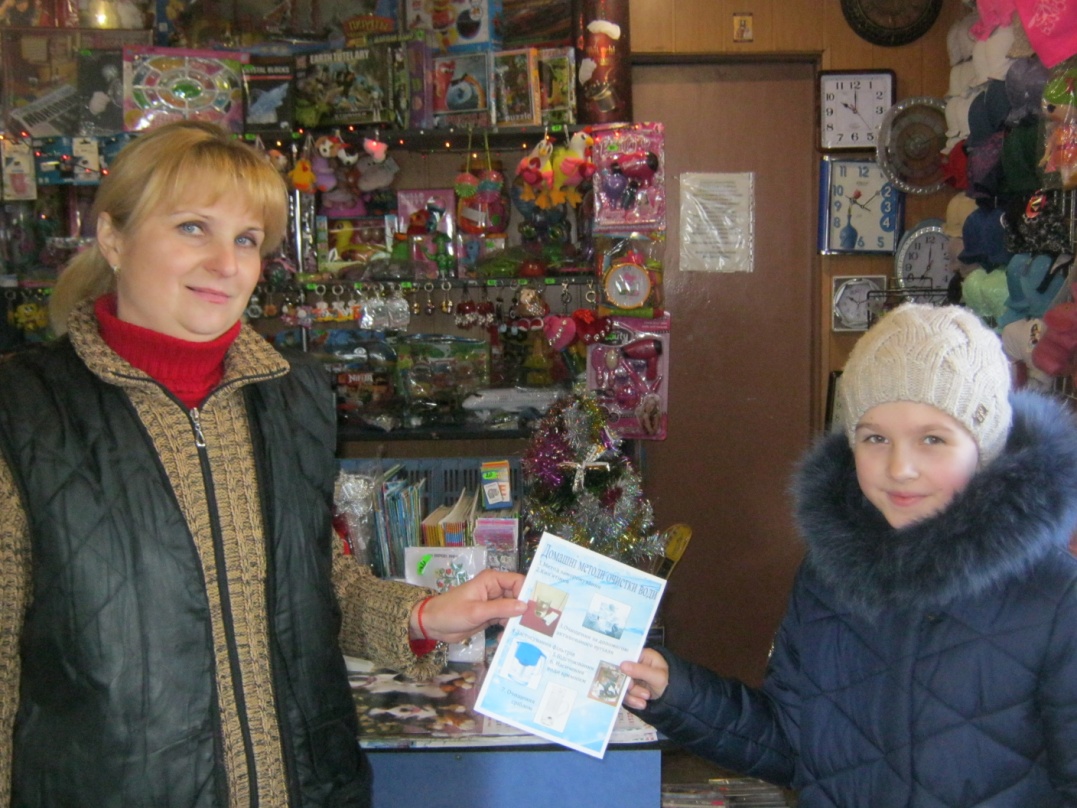 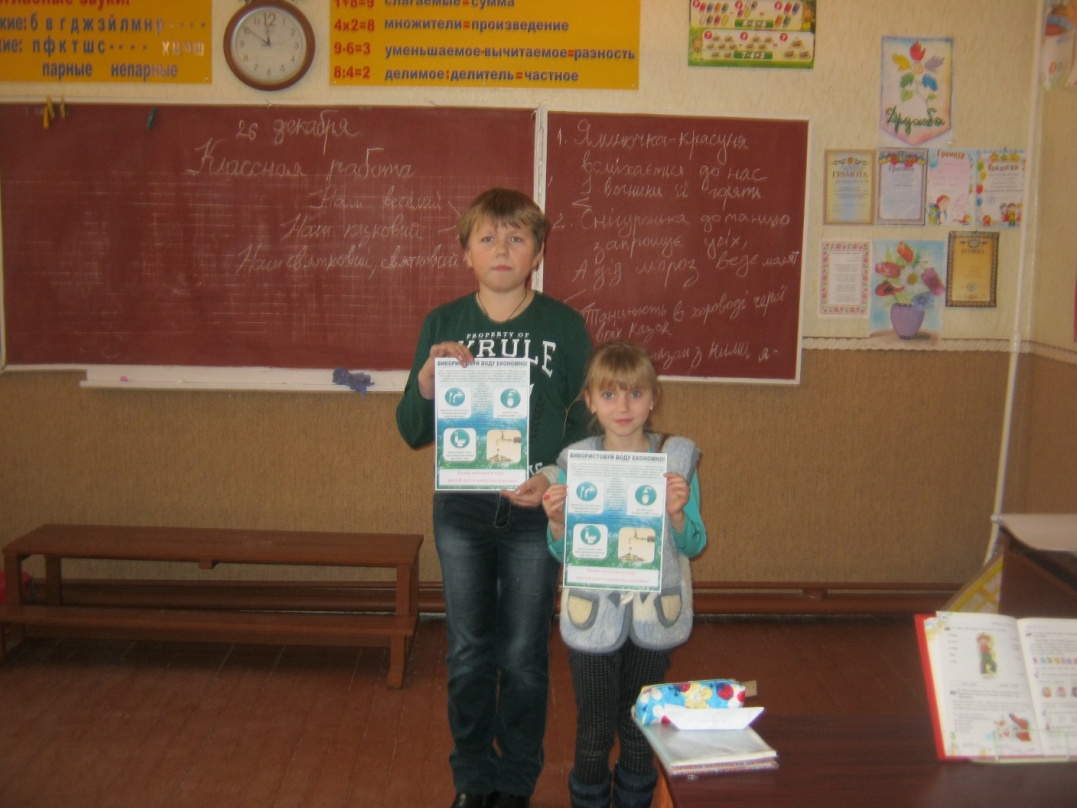 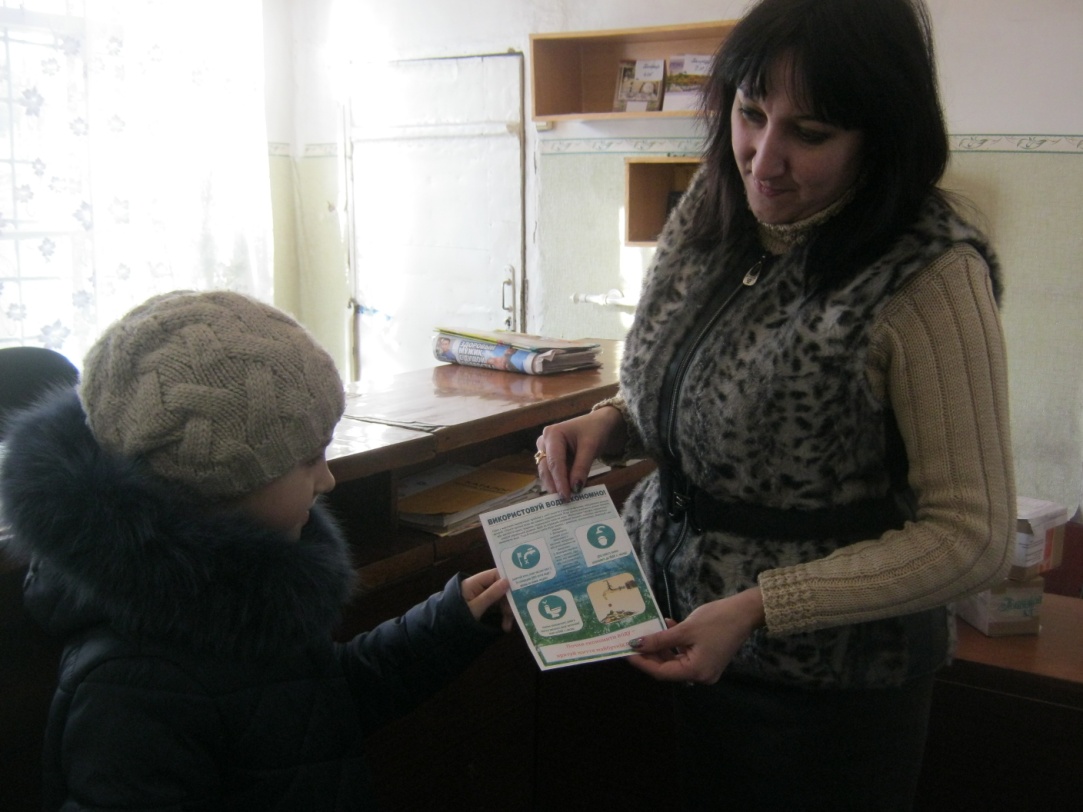 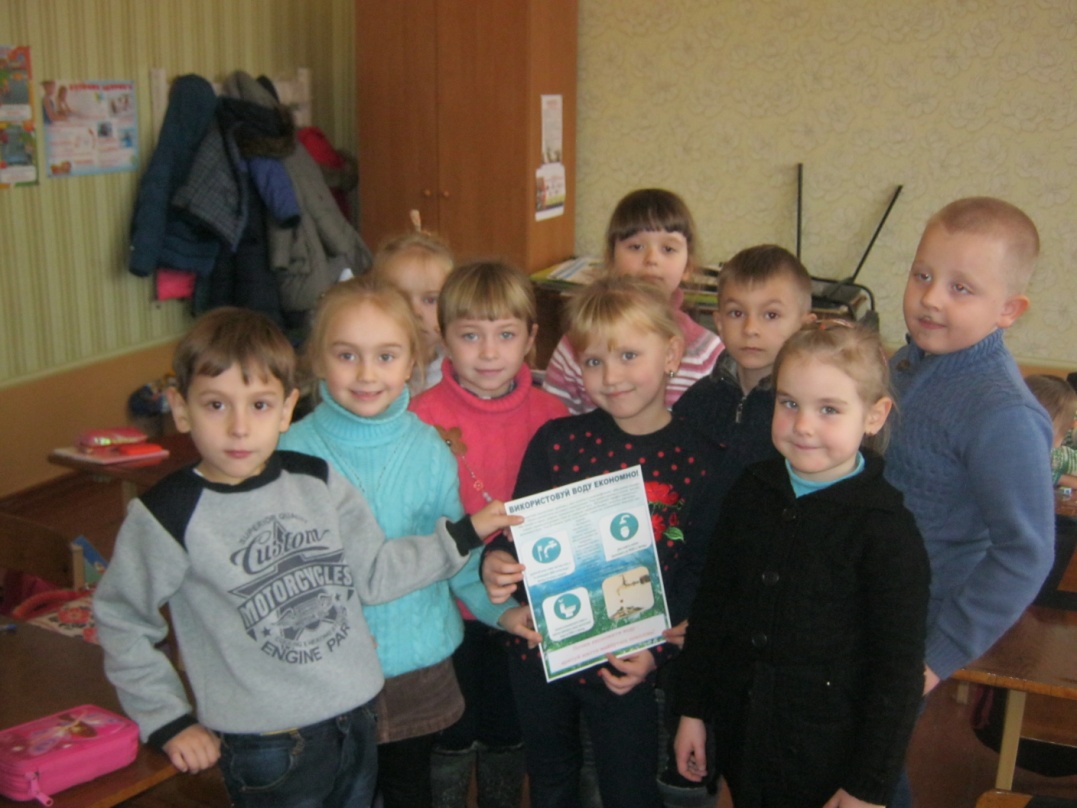 ДЯКУЮ ЗА УВАГУ!